INDONESIA’S SCHOOL OPERATIONAL ASSISTANCE PROGRAM (BOS): CHALLENGES IN EMBEDDING RESULTS-BASED APPROACHES
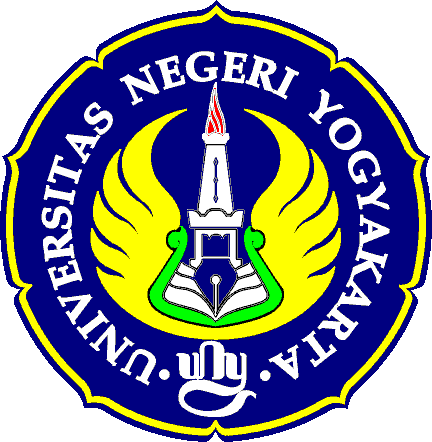 Prof. Suyanto, Ph.D.
(Department of Economics Education, Faculty of Economics, Yogyakarta State University 
(suyan@ymail.com)
27th  ICSEI  (International Congress for School Effectiveness and Improvement)     
Redefining Education, Learning, and Teaching in the 21st Century: The Past, Present and Future of Sustainable School Effectiveness. Yogyakarta, Indonesia,  2 – 7 January 2014.
1
Moving from centralized to decentralized education systems: a paradigm shift
.
2
Indonesia’s School Operational Grants (Bantuan Operasional Sekolah – BOS)
BOS Block Grants provide stimulus budget for achieving quality 9-year compulsory education in Indonesia.
BOS provides subsidiary funds to finance the cost of school operations for all public and private schools.  
BOS provides support for poor households to finance individual student costs, to some extent.
3
3
[Speaker Notes: Uniforms, shoes, books, transportation, school supplies (stationery)]
BOS Objectives
BOS reduces the financial burden of education on parents, in the
framework of quality 9-year compulsory education.

Particular objectives:
To free all poor students at basic education level from the burden of school operational costs, at public and private schools.
To free all students of public primary schools and public junior high schools from school operational costs, except those of pre-international standard schools and international standard schools.
To lighten the burden of school operational costs on private school students.
4
4
Quality 9-year Basic Education for All: a national priority
Transformative:  centralized system to one supporting School-Based Management
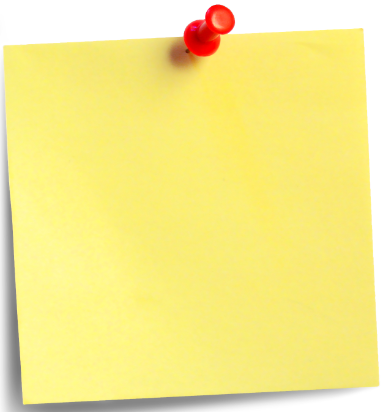 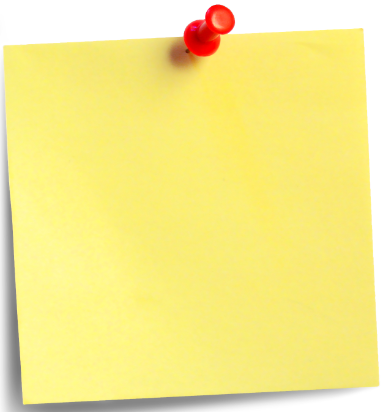 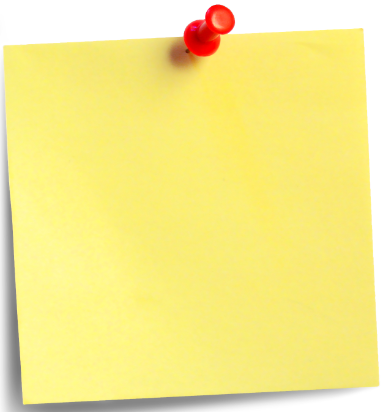 Increases transparency and accountability by involving beneficiaries and the community to improve education quality.
Block grants to schools: most important source of funds under school control.
Shifts responsibility for planning and managing operations to schools based on student needs.
Financial burden reduced for the public.
Poor households freed from school fees.
5
[Speaker Notes: School Based Management

Transformative: from a centralized system to one supporting School-Based management
Most important source of funds under school control
Shifts responsibility for planning and managing school operations to schools. 
Increases transparency and accountability by involving beneficiaries.  

SBM empowers schools and teachers.]
The BOS Journey: 2005 to 2013
2013
33 million students
US$ 0.45 billion (Semester 2)
US$ 26 per primary student/year
US$ 36 per Junior Secondary student/year
36.6 million students
US$ 2.05 billion
mid-2005
US$ 50.09 per primary student/year
US$ 61.83 per Junior Secondary student/year
Note:   US$ rate as of before 2013: IDR 9,000
             US$ rate as of December 2013: IDR 11,500
6
[Speaker Notes: BOS Eligible Expenditures:
Purchase/reproduction of textbooks  
Activities in new enrollments (registration fee, reproduction of forms)  
Active Learning and extracurricular activities  
Tests and Examinations  
Purchase of consumables (notebooks, chalks, pencils, marker pens, paper, newspapers, scientific and literature magazines)  
Utilities (electricity, water and telephone, internet)  
School maintenance (painting, repair of leaking roofs, repair of doors)  
Payments of honoraria for temporary teachers and education personnel 
Teaching Profession Development (transport and teaching aids)  
Contributions to poor students (transport, uniforms, shoes and stationery) 
BOS management financing (stationery: printer ink, CD and flash-disk; duplication; correspondence)  
Purchase of set of computers  
Other expenses: audiovisual aid/learning media , typewriters.]
The BOS Journey 2005 - 2013
Note:  	1. BOS commenced in Semester 2, 2005;
	2. Unit Costs are per student/year;
3. US$ rate as of before 2013: IDR  9,000
     4. US$ rate as of December 2013: IDR 11,500
7
BOS Scope and Unit Costs in 2013
Scope: 
  Primary and Junior High schools (public and private) throughout Indonesia: 33 provinces with 497 districts and 181,000 schools.

Unit Costs: 
    Calculated on the basis of number of students enrolled:
 Primary:                US$ 50.09/student/year
 Junior High:          US$ 61.83/student/year
  
Note: US$ rate as of December 2013: IDR 11,500
8
8
[Speaker Notes: BOS is also provided by MoRA using the centralized system.]
BOS Budget Allocations: 2013
Note: US$ rate as of December 2013: IDR 11,500
9
[Speaker Notes: Note: MoEC and MoRA BOS funding represents around 8.9% of the national Education Budget (note National education budget is 20% of the state budget)
Include information on percentages compared with overall education and national  budget]
Ensuring accountable and transparent fund use
BOS control systems are embedded
Policy and Procedural Guidelines/Manual
BOS Management Implementation Mechanisms: Central, Provincial, District, School
Parental and Community Oversight
Monitoring and Evaluation at all levels: central, provincial, district, school levels
On line reporting of fund use by schools through www.bos.kemdikbud.go.id
Audits: Supreme Audit Agency, National Supervision and Audit Agency, Corruption Eradication Commission,   Central and Local Inspectorates   
Complaint handling systems
10
10
BOS Policy and Procedural Guidelines
Explicit procedures are detailed

Student enrolment data.
School Development and Budget Plans.
BOS fund flow mechanism.
BOS fund use (eligible and ineligible expenditure categories). 
BOS Management Team roles and responsibilities: Central, Provincial, District and School levels.     
Parental and School Committee involvement and participation in decision making.
Monitoring and evaluation requirements: Central, Provincial, District BOS management teams.
Transparent and accountable school reporting.
11
BOS fund use: eligible categories
12
BOS Implementation Mechanisms
Fund Channeling:
Transferred  quarterly (beginning Jan, April, July, Oct). For remote schools transferred every smester
Transferred from province direct to school bank account  
Schools withdraw and use  BOS funds as required
3
National
2
Provincial
District
1. Data Collecting Process
1
2. Socialization and Training
School
4
3. Fund Channeling
4. Reporting
13
13
School responsibilities
Verify that funds received are based on the number of students enrolled. 
Use transparent and accountable school-based management to manage BOS funds:
Conduct school self-evaluation to improve education quality.
Prepare school plans developed using participative school planning  processes, based on local needs:  
           -   4-year plan specifying goals for quality improvement.
           -   Annual plan specifying the managerial action plan.
           -   Budget plan
           -   Quarterly expenditure reports
Post a summary report on the use of funds on publicly accessible school notice-boards.
14
14
Parental and Community Oversight
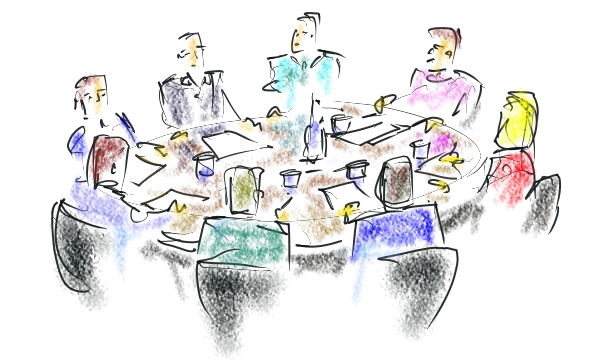 TV
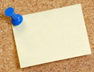 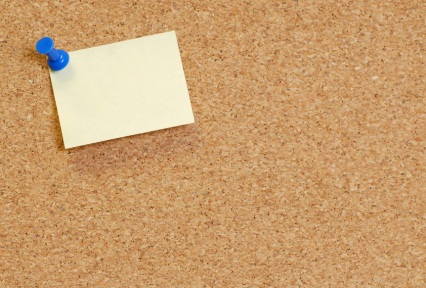 School Notice Boards
School Meetings
Report
Plan
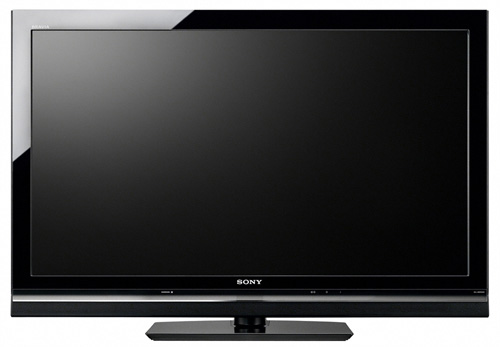 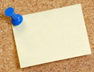 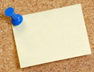 Dos Don’ts
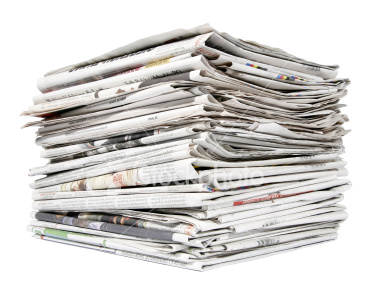 Procurement
Print Media
TV and Radio
15
[Speaker Notes: Empower parents with knowledge of BOS. What is their right? What can they ask for?   

Technical Assistance from Development Partners 

A national television and print media campaign targeting the general public across the whole of Indonesia. The aim of the campaign was to provide basic BOS information and advocate for greater transparency using public service announcements on television and print advertorials. 
Parents included in the evaluation were randomly selected to receive a set of SMS messages providing information on BOS.
School meetings were convened by the principal or a community leader to improve parental knowledge of BOS and participation in school affairs.  x
New colorful BOS notice boards were provided to schools participating in the evaluation to improve parental knowledge of BOS and school operations.]
E-Complaint Handling System
(www.bos.kemdikbud.go.id)
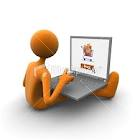 COMPLAINT ON-LINE
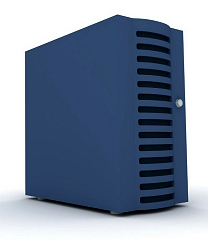 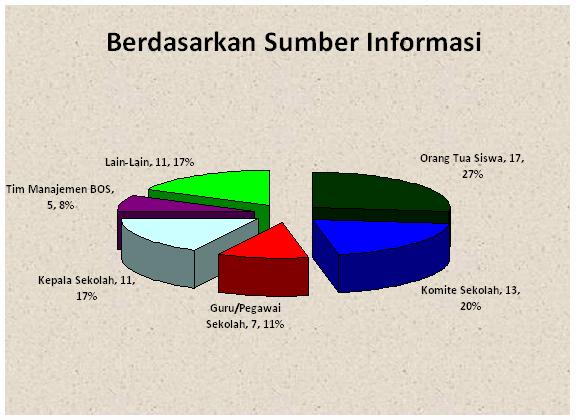 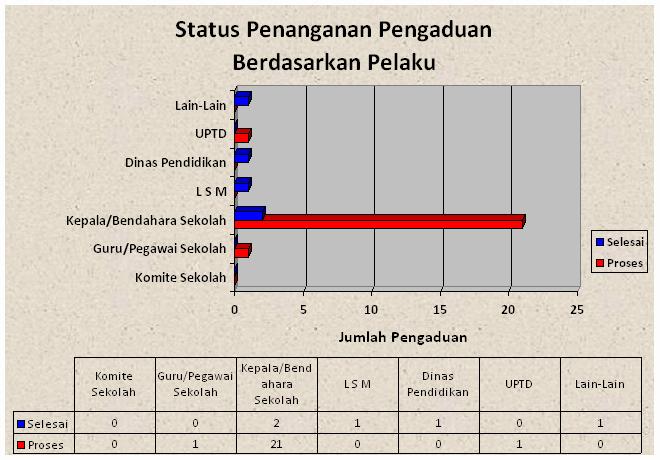 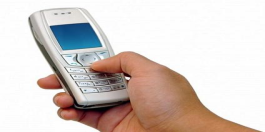 SMS (1771)
SERVER  APPLICATION    BOS MANAGEMENT
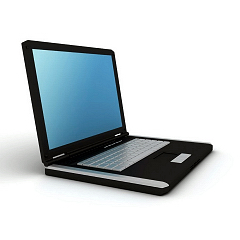 COMPLAINT REPORT
BOS Management Teams: Central, Province and District
INPUT
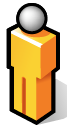 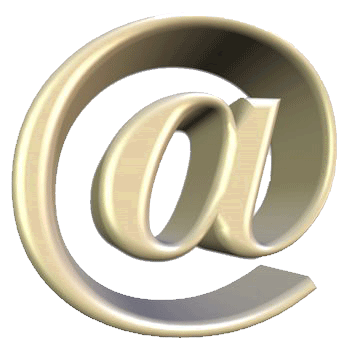 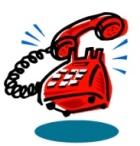 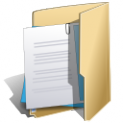 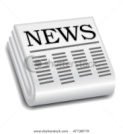 HANDLING SYSTEM
Telephone, newspaper, letters, email, direct visit
Next Page….
16
Complaint Handling System
2b. Clarify & Investigate
3. Analyze and Handle
1. Record
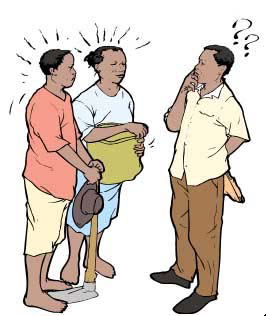 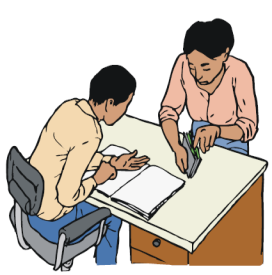 Complaint
Question
4. Monitor progress and evaluate
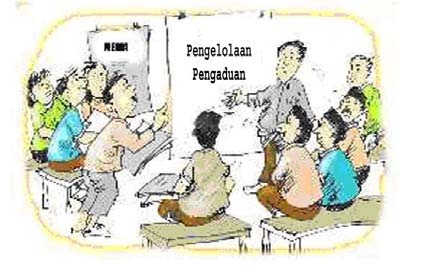 5a. Sanction
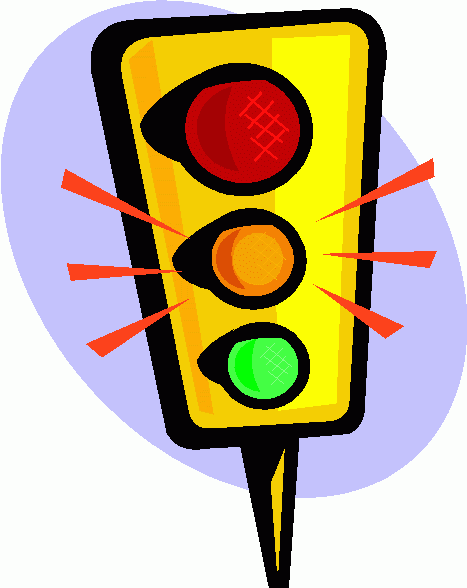 2a. Direct Response
5b. Warning
6. Disseminate to Public
5c. Reward
RECORD & REPORT
HANDLE
17
Perceptions about the  the impact of BOS 
[Respondents:  District Heads, Principals, Teachers, School Committee members]
SOURCE: School Based Management National Survey, World Bank (2010)
18
[Speaker Notes: Percentages constructed by taking the average across district head, school principal, SC head, SC member and teachers in school (equally weighted). * Mean is significantly different at 0.01 level; ** Mean is significantly different at 0.05 level.  Data are weighted.  SOURCE: World Bank, SBM National Survey]
Moving forward………
19
Moving forward…………
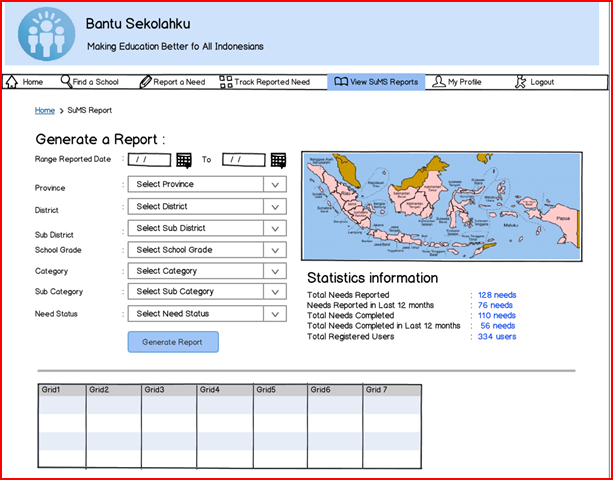 20
Comparison of BOS disbursments: 2010, 2011, dan 2012
The First Quarter
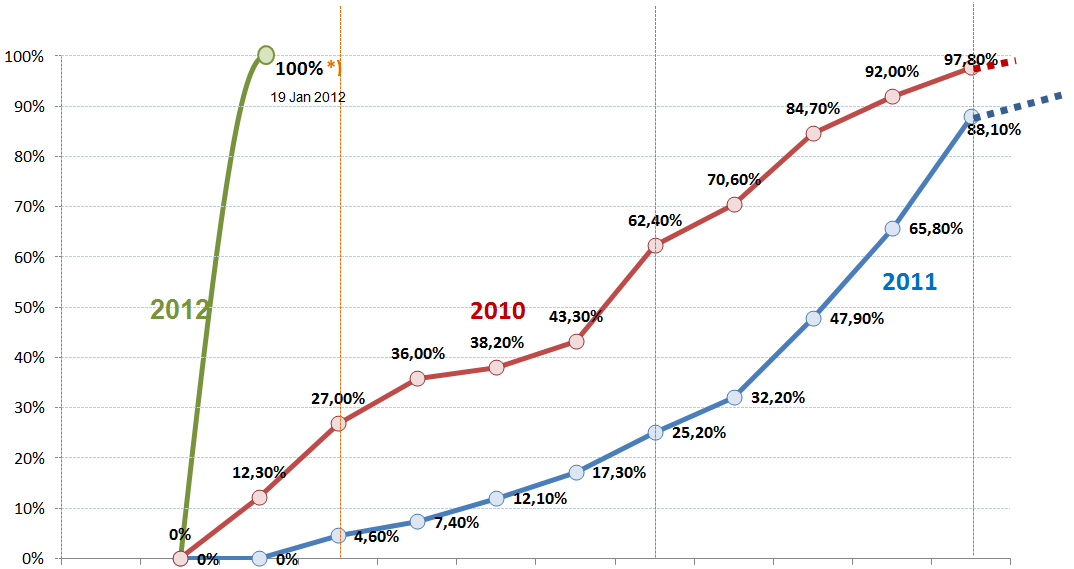 The first month
The second month
The third month
Focusing on technical assistance of BOS spending and  accountability
Week - 1
Week - 2
Week - 3
Week - 4
Week - 1
Week - 2
Week - 3
Week - 4
Week - 1
Week - 2
Week - 3
Week - 4
21
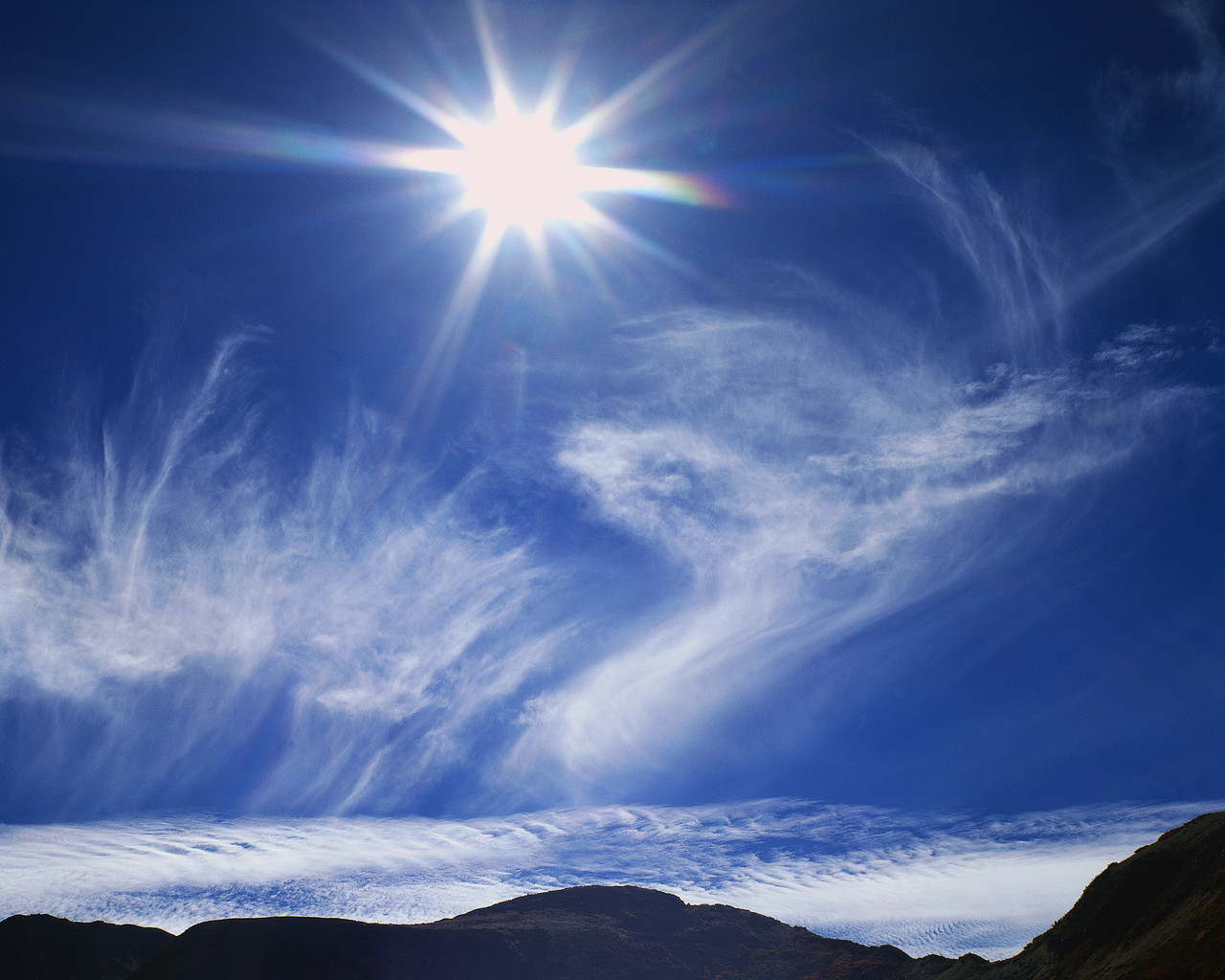 THANK YOU FOR YOUR ATTENTION
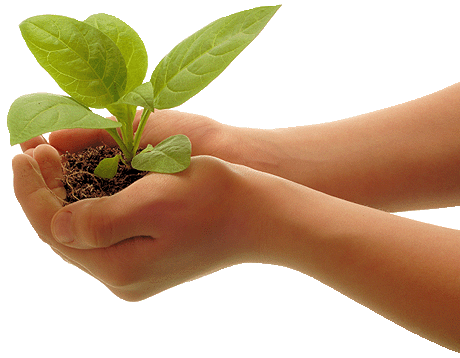 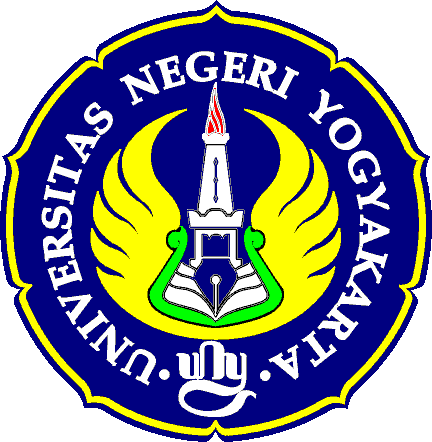 TERIMA KASIH
22